Crime Victims’ Rights in Consumer Law
Friday, March 17, 2017 
By Ariel Speser, Northwest Justice Project VOCA Attorney
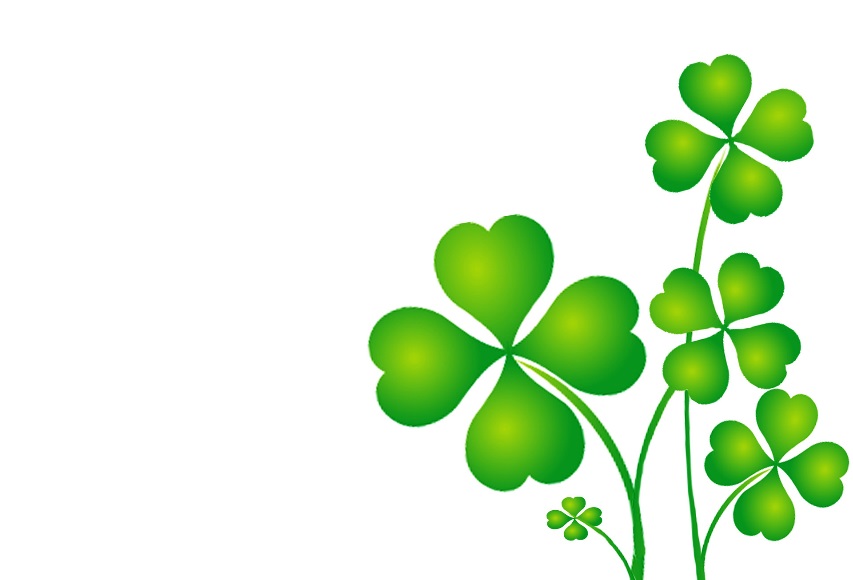 Consumer Law
Advocacy for economic security for low-income and other disadvantaged people, including older adults, to stop exploitative practices, help financially stressed families build and retain wealth, and advance economic fairness.
Using the court system to prevent private debt collection abuse to preserve income and prevent asset stripping of low-income persons.
Having a family
Owning a home
Buying a car
Improving access to credit
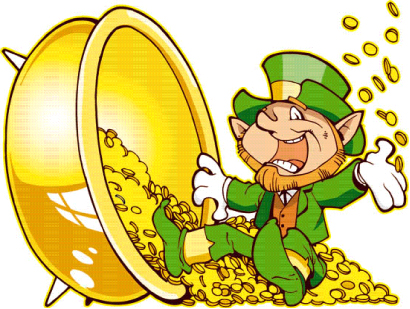 Washington State Supreme CourtCivil Legal Needs Study Update  2015
[Speaker Notes: -Study available at Office of Civil Legal Aid website. 

-Legal aid focusing on intersection of healthcare and consumer/finance b/c widened the justice gap for people living in poverty. New consumer issues are constantly emerging due to the echoes of the recession.  Unique nature of medical debt b/c bills result from services often involuntary, unplanned, unpredictable, for which price quotes rarely provided.  CFPB did study on impact of medical debt on credit score and lowered by 10 points on average. 

-AG ranked collection agency complaints as the number two issue raised by consumers in 2011.

-NJP reports 70% of consumer complaints it received concerned collection agencies, garnishment, and repossession (12 month period over 1,500 cases) in 2013-2014; about the same for 2014-2015.  Doubled for medical debt specific cases from 2014-2015.  Problems counting numbers due to identifying medical debt from collections. 

-According to the Consumer Financial Protection Bureau – tens of millions came out of the mortgage and financial crisis with debts that are now in collections as a result of the crisis.  Robbing Peter to pay Paul because homeowners decided to continue paying mortgage with decreasing funds while failing to pay other debts. CFPB – Medical Debt Complaints #+14,500.  WA # 350.  None from Jefferson. http://www.consumerfinance.gov/]
Stacked Debt
Prioritizing Debt
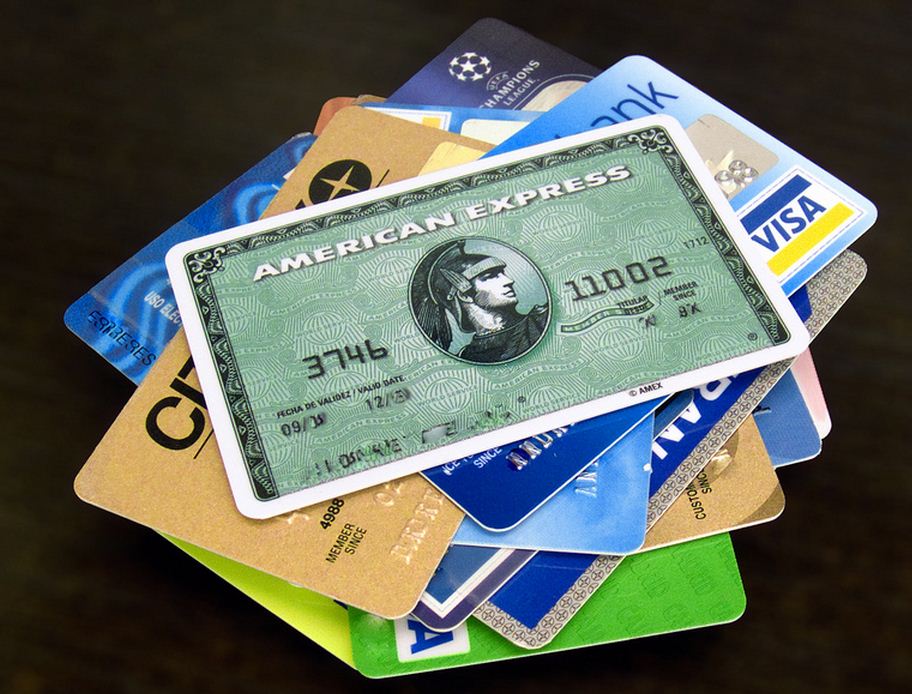 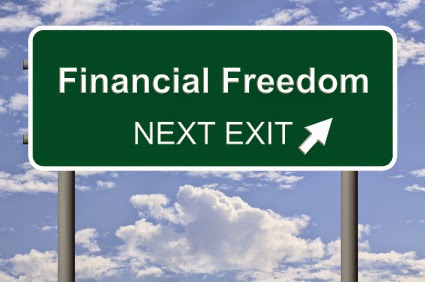 Credit Reports
Debt Collection
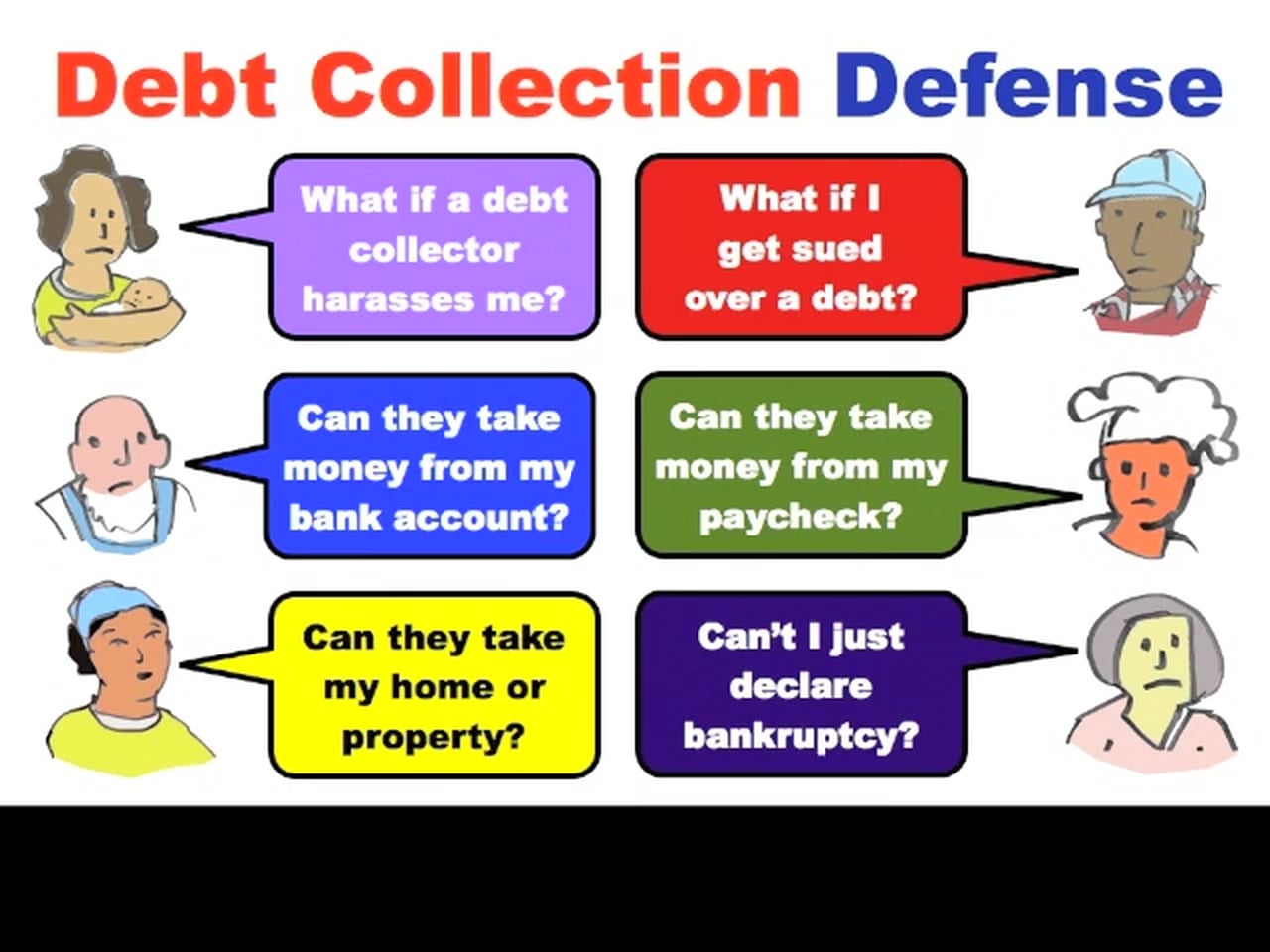 Harassment
Lawsuits
Avoiding Default 
Affirmative Defenses 
Garnishment & Judgments 
Bankruptcy 
Submit a complaint
Scams
Resources
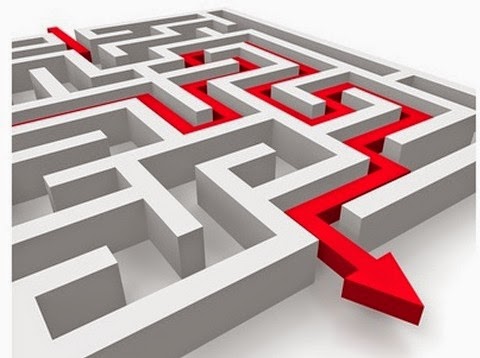 Financial Assistance  
Community Action Programs
Public Benefits 
Crime Victim Compensation Fund
Consumer Law
Washington Law Help 
Consumer Law Task Force 
National Consumer Law Center
Questions?
Ariel Speser, VOCA 
Northwest Justice Project 
408 E. 5th Street, Port Angeles, WA 98362
206-707-0846
ariels@nwjustice.org
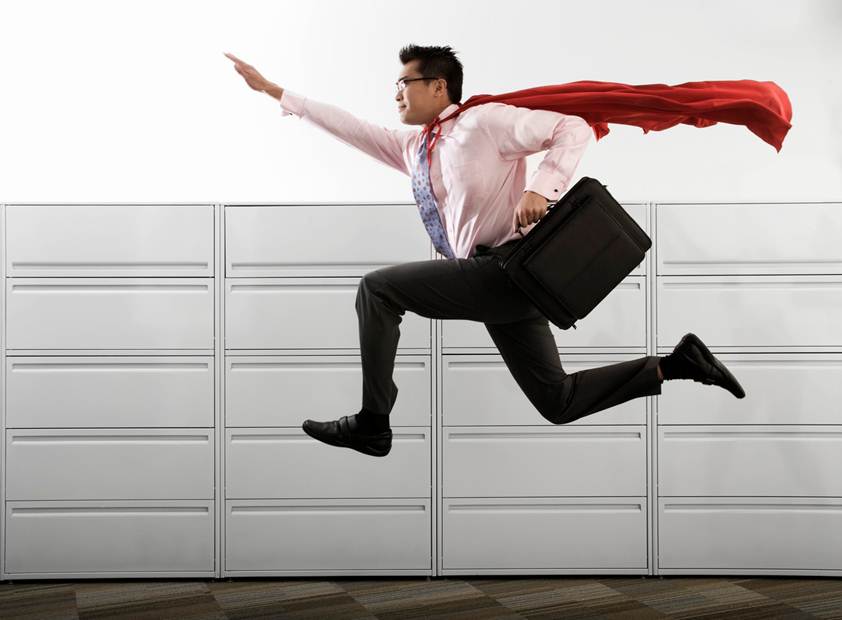